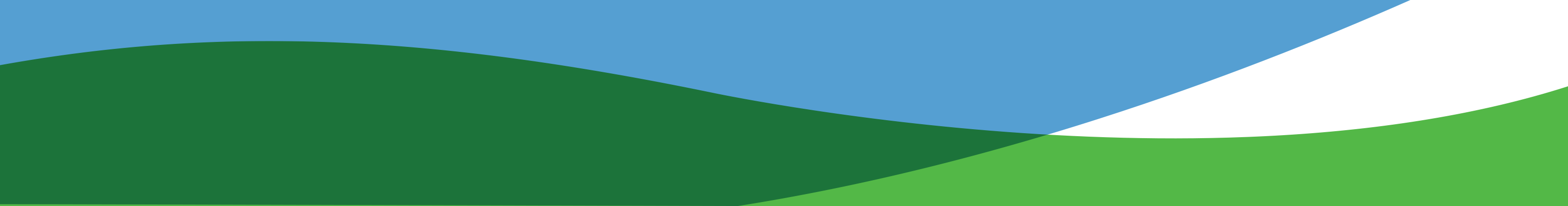 NC Board of Trustees
IMD
MERCER